МБОУСОШ п. Пионерский
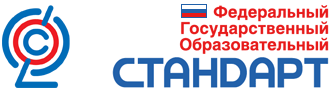 Социально-педагогические 
основы профилактики 
девиантного  поведения несовершеннолетних 
в условиях введения 
ФГОС 
второго поколения
Социальный педагог
Кочеткова Н.В.
2013 г.
В чем отличие новых стандартов от ныне действующих? 
     Принципиальное отличие новых стандартов заключается в том, что целью является не предметный, 
а личностный результат. 
      Важна, прежде всего, личность самого ребенка и происходящие с ней в процессе обучения изменения, а не сумма знаний, накопленная за время обучения в школе.
Книга
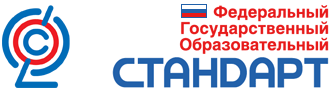 Федеральный   государственный образовательный   стандарт   второго поколения -  
это социальная норма, общественный договор между тремя субъектами:
семьей, 
обществом,
государством.
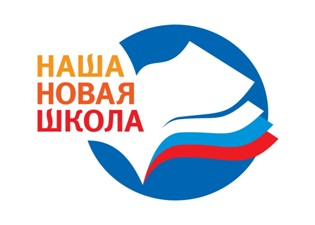 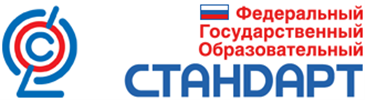 Сопровождение – 
действие по глаголу «сопровождать» - «провожать, идти вместе с кем-либо для проводов». 
 Толковый словарь В.И. Даля
Введение ФГОС требует создания в образовательном учреждении инновационной деятельности по всем направлениям своего функционирования. 
        Новое качество работы социального педагога должно быть связано с процессом «социального сопровождения». 
       Такое положение максимально приближено к содержанию термина «педагог», существующее с древних времен.
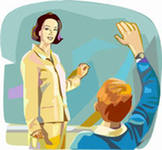 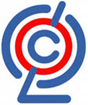 Социально – педагогическое сопровождение
При успешной реализации данных мер обозначается четкий переход от методов борьбы с неблагополучием к методам социальной превенции.
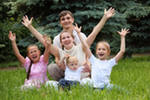 При успешной реализации  социально – педагогического сопровождения обозначается четкий переход 
от методов борьбы с неблагополучием 
к методам социальной превенции  (предупреждение совершения преступлений несовершеннолетними, склонными к противоправным поступкам).
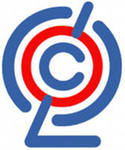 Рекомендации специалистов:
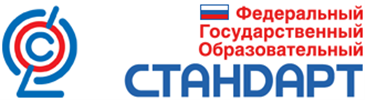 1. Если не знаете, как взаимодействовать с подростком, остановитесь! 
2. Устраняйте из вашего общения с     подростком те способы или формы воздействия, которые вызывают у них протест или негативную реакцию. 
З.Соблюдайте принцип сотрудничества с подростком. 
4. Не фиксируйте внимание подростка на его неудачах. 
5. Не сравнивайте подростка с кем-либо ни в положительном, ни в отрицательном аспектах.
Индивидуализация образования подростков с девиантным поведением реализуется через:

выявление причин девиантности, определение возможностей включения в различные виды деятельности;

раскрытие потенциалов
 личности во внеучебной           деятельности, предоставление возможности для самореализации и самораскрытия (с помощью педагогов доп. образования).
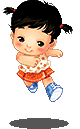 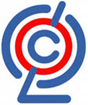 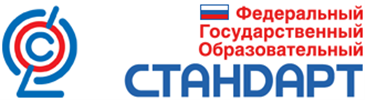 Основные этапы 
процесса сопровождения подростков с девиантным поведением
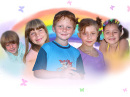 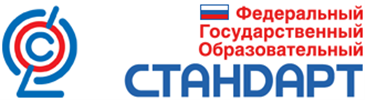 - Комплексные социальные программы работы с детьми, т.е. организация культурно-досуговой деятельности;- социальное проектирование   (научно-теоретическая и одновременно предметная практическая деятельность по созданию проектов развития социальных систем и объектов, являющихся значимой социальной потребностью).
Технологии социальной работы с детьми девиантного поведения
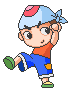 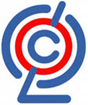 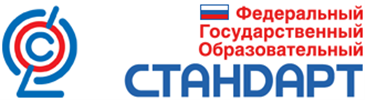 3. Сообщество профессионалов.      Коррекция девиантного поведения [Электронный ресурс].  Режим доступа: http://www.hr-portal.ru/article/korrektsiya-deviantnogo-povedeniya 4. Социально-педагогическая реабилитация детей с девиантным поведением [Электронный ресурс].  Режим доступа: http://psylist.net/pedagogika/00204.htm
Список использованной литературы

Переломова Н.А. Система работы социального педагога профессионального училища по профилактике отклоняющегося поведения подростков //Работа социального педагога в школе и микрорайоне. №1. 2013.С.32
 Социальный проект как технология социальной работы. [Электронный ресурс]. 
      Режим доступа: http://revolution.allbest.ru/sociology/00126505_0.html
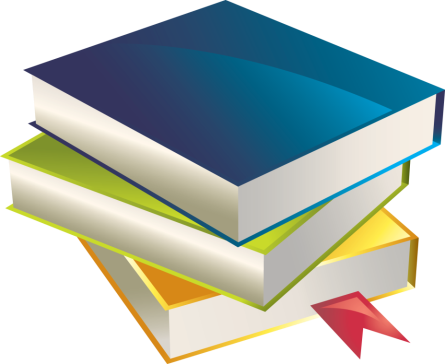 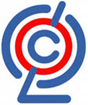